Program
Velkommen til satsing på etikk
Presentasjon av etikkportalen
Pause
Foredrag Henrik Syse
1
Åpen, troverdig og engasjert!
Hvorfor denne satsingen på etikk?
Bevaringsområde i medarbeiderundersøkelsen 
Tar spørsmål om etikk på alvor
God praksis
nesten fire av ti ledere og ordførere kjente til ulike former for forslag om utilbørlig fordel i kommunene
redusere risikoen for misligheter, kameraderi, vennetjenester og korrupsjon – forebyggende
Styrket omdømme
51 prosent tror det forekommer korrupsjon i kommune og stat
Større trygghet i å varsle om kritikkverdige forhold
Bevisstgjørende
Styrket dialog og samarbeid mellom ledere og ansatte
2
Åpen, troverdig og engasjert!
Hva ønsker vi å oppnå?
Vi ønsker:
at ansatte skal tenke klart rundt moralske spørsmål og hvordan disse kan håndteres i praksis
at Lørenskog kommune skal ha handlekraftige ansatte som løser problemene
en velutviklet organisasjonskulturen hvor etiske holdninger og verdier blir godt ivaretatt
å styrke våre verdier:

Åpen, Troverdig, Engasjert
3
Åpen, troverdig og engasjert!
Hvordan skal vi få dette til?
Forankring hos ansatte, i administrasjonen og politisk
Synliggjøre satsingen i plandokumenter og digitale kanaler
Legitimere bruk av tid
Tydeliggjøre lederansvaret
Skape engasjement og lyst til å jobbe med etikk
Langsiktig arbeid  
Aktivere gode møteplasser for etisk refleksjon
Lansere etikkportalen
4
Åpen, troverdig og engasjert!
Lørenskog kommunes verdier og etiske retningslinjer
Vedtatt av kommunestyret i 2008 

Informasjon og åpenhet
Romslig og sjenerøs
Rettferdig likebehandling
Blikk for helheten
Respekt og tillit
5
Åpen, troverdig og engasjert!
Når vi er i tvil
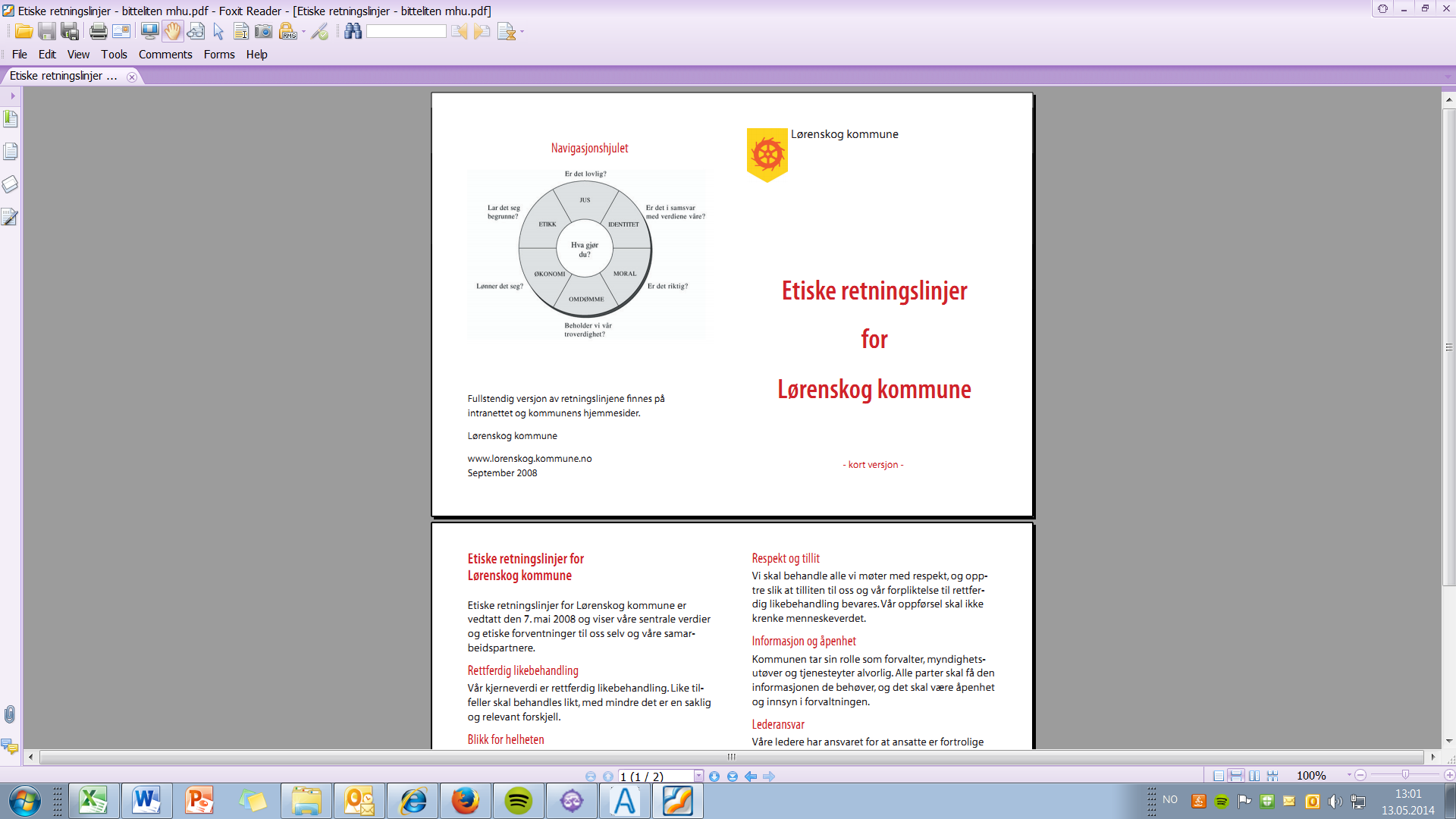 6
Åpen, troverdig og engasjert!